Congestion Control Mechanisms 
for Data Center Networks
Wei Bai
Microsoft Research Asia
HotDC 2018, Beijing, China
1
Data Centers Around the World
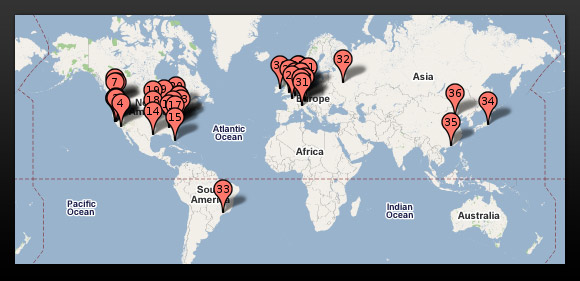 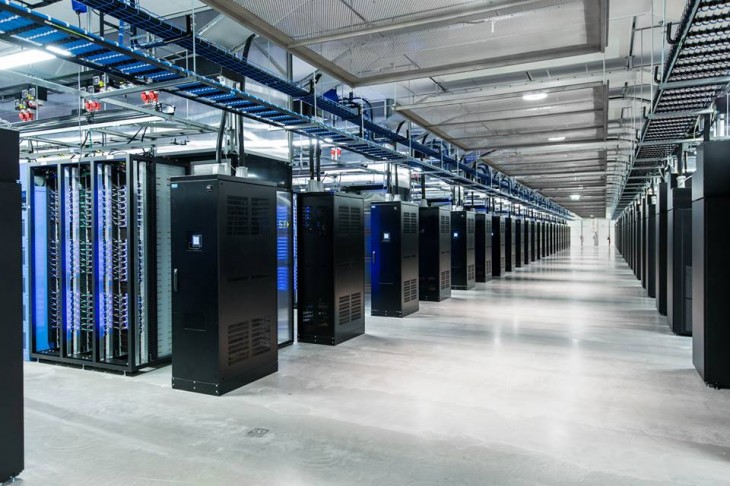 Google’s worldwide DC map
Facebook DC interior
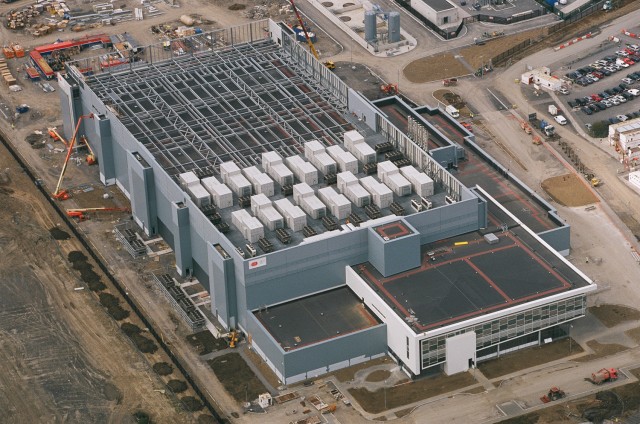 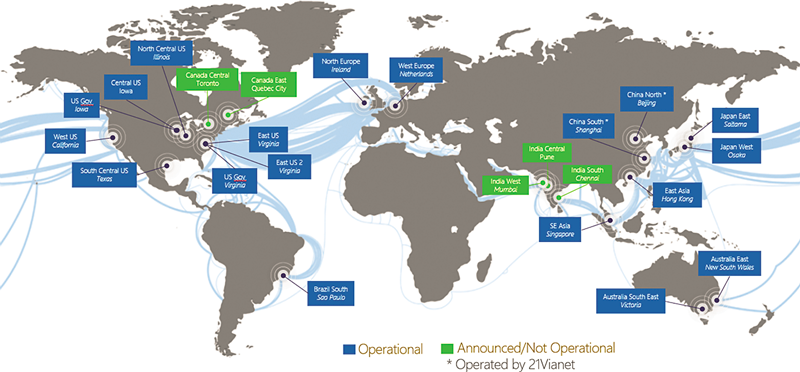 Microsoft’s DC in Dublin, Ireland
Global Microsoft Azure DC Footprint
2
[Speaker Notes: As we know, many big companies, such as Google, Facebook and Microsoft, have built a lot of data centers around the world to provide services to global users.]
Data Center Network (DCN)
INTERNET
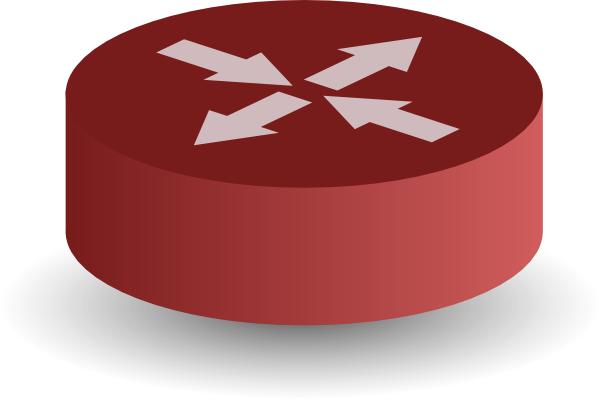 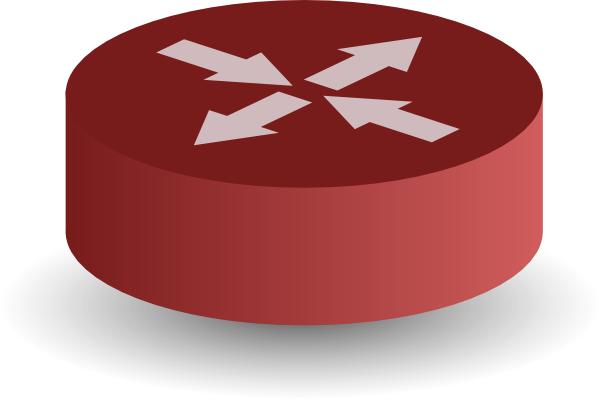 Fabric
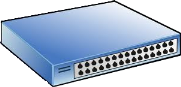 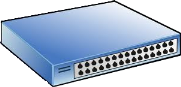 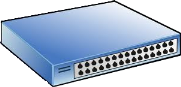 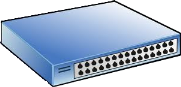 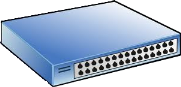 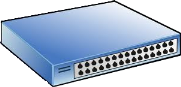 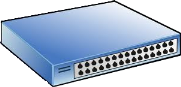 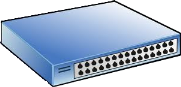 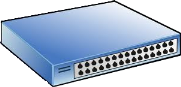 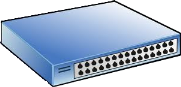 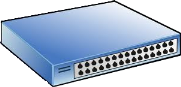 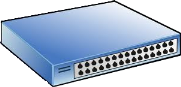 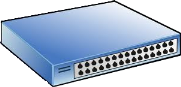 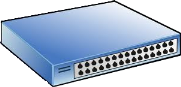 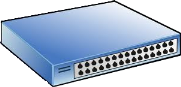 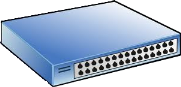 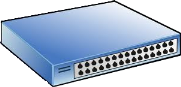 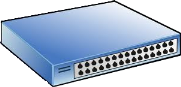 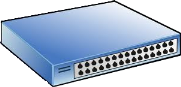 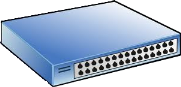 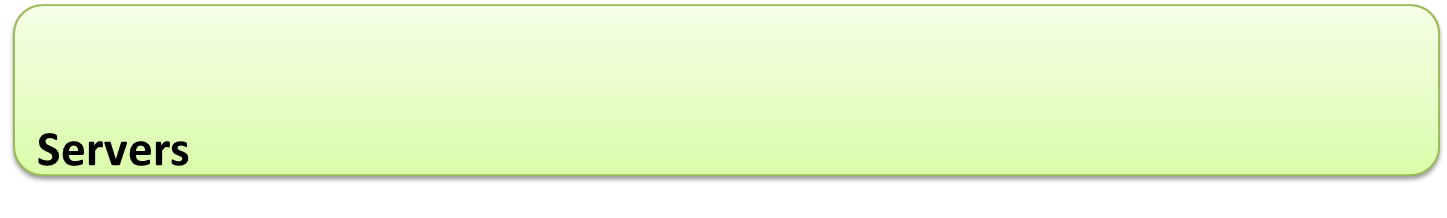 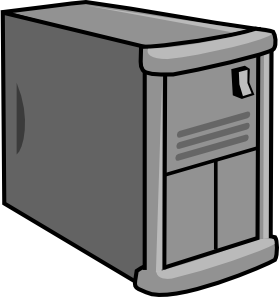 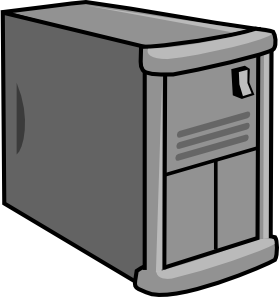 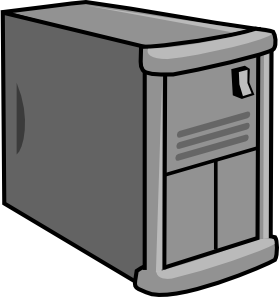 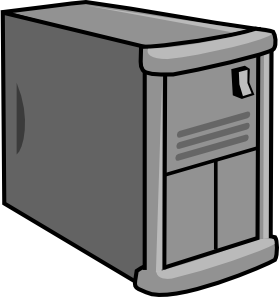 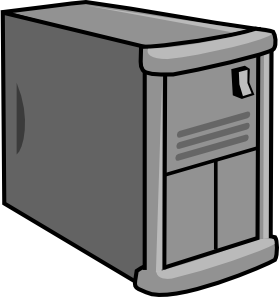 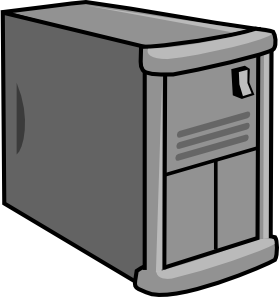 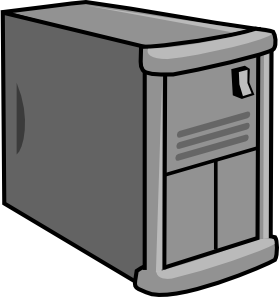 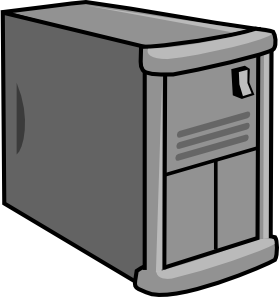 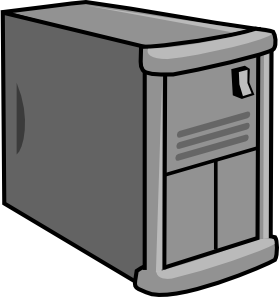 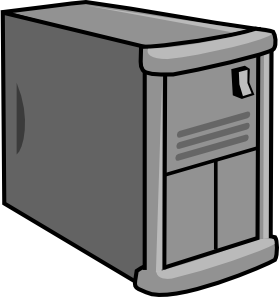 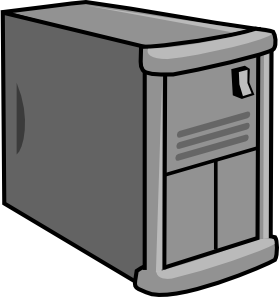 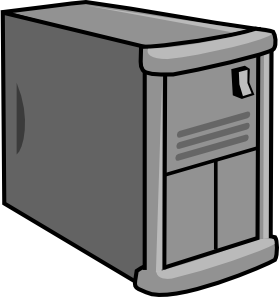 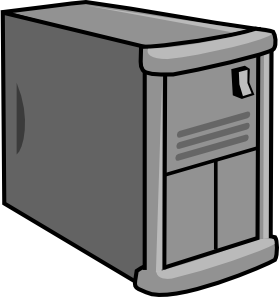 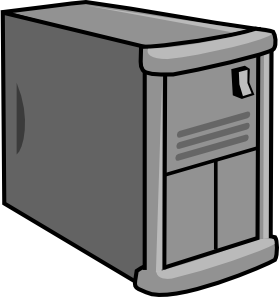 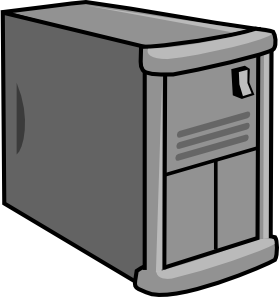 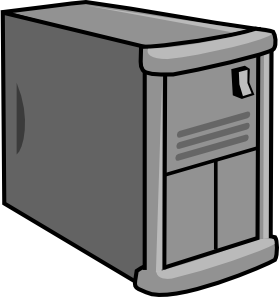 3
[Speaker Notes: Inside the data center, the hundreds of thousands of servers are connected by this network, data center network, DCN.]
Data center applications really care about latency!
4
[Speaker Notes: But unfortunately, applications in data centers really care about latency.]
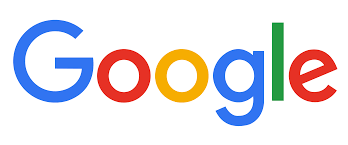 100ms slowdown reduced 
# searches by 0.2-0.4%
[Speed matters for Google Web Search; Jake Brutlag]
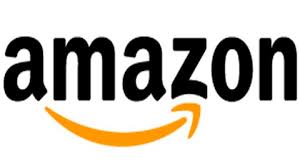 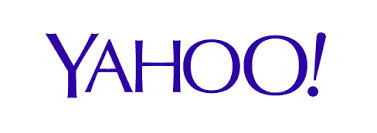 Revenue decreased by 1% of sales for every 100ms latency
[Speed matters; Greg Linden]
400ms slowdown resulted 
in a traffic decrease of 9%
[Yslow 2.0; Stoyan Stefanov]
5
[Speaker Notes: Google, Amazon and Yahoo report that the slowdown of latency seriously degrade user experience and operator revenue.]
Goal of My Research
Low Latency Data Center Networks
6
[Speaker Notes: Therefore, the goal of my thesis is to achieve low latency in data center networks.]
Sources of Network Latency
Queueing delay
Moderate queueing is necessary for high throughput
Excessive queueing only degrades latency
	
Retransmission delay
Fast retransmission: 1 RTT (100s of us)
Timeout retransmission: several ms
7
My Research Work
To reduce queueing delay
PIAS [NSDI’15] minimizes flow completion time  without prior knowledge of flow size info 

To reduce retransmission delay
TLT (ongoing) eliminates congestion timeouts
8
PIAS
Joint work with Li Chen, Kai Chen, 
Dongsu Han, Chen Tian and Hao Wang
9
Flow Completion Time (FCT) is Key
Data center applications
Desire low latency for short messages
App performance & user experience



Goal of DCN transport: minimize FCT
Many flow scheduling proposals
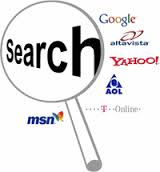 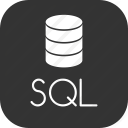 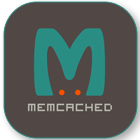 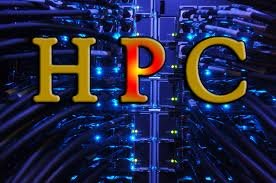 10
[Speaker Notes: Many data center applications, such as Web search, machine learning, database and cache, desire ultra low latency for these short messages. The reason is that the completion times of these short messages directly determine the user experience. Therefore, to improve the application performance, one of the most important design goal for data center transport is to minimize flow completion times, especially for short flows. To address this challenge, there are many flow scheduling proposals, [click]]
Existing Solutions
PASE
SIGCOMM’14
PDQ
SIGCOMM’12
pFabric
SIGCOMM’13
All assume prior knowledge of flow size information to approximate ideal preemptive Shortest Job First (SJF) with customized network elements

Not feasible for many applications
Hard to deploy in practice
11
[Speaker Notes: Such as PDQ, pFabric and PASE. These solutions can potentially provide very good, even near-optimal performance. However, we find that, [click] all of them assume prior knowledge of flow size information to approximate ideal preemptive shortest job first scheduling. In addition to this, all of these solutions leverage customized network elements. For example, pFabric introduces non-trivial modifications to switch hardware and PASE requires an separate and complex control plane for arbitration. [click] We note that, the assumption of prior knowledge of flow size information does not hold for many cases. For many applications, such as database query and response, data is transferred as soon as it is generated without buffering. So we can not get flow size information beforehand. [click] And the customized network elements make these solutions very hard to deploy in production data centers. So we take one step back [click]]
Question
Without prior knowledge of flow size information, how to minimize FCT in commodity data centers?
12
[Speaker Notes: And ask a fundamental question ……………….. This question transfers to three concrete design goals.]
Design Goal 1
Without prior knowledge of flow size information, how to minimize FCT in commodity data centers?
Information-agnostic: not assume a priori knowledge of flow size information available from the applications
13
Design Goal 2
Without prior knowledge of flow size information, how to minimize FCT in commodity data centers?
FCT minimization: minimize the average and tail FCTs of short flows & not adversely affect FCTs of large flows
14
Design Goal 3
Without prior knowledge of flow size information, how to minimize FCT in commodity data centers?
Readily-deployable: work with existing commodity switches &  be compatible with legacy network stacks
15
Our Answer
Without prior knowledge of flow size information, how to minimize FCT in commodity data centers?
PIAS: Practical Information-Agnostic flow Scheduling
16
PIAS Key Idea
PIAS performs Multi-Level Feedback Queue (MLFQ) to emulate Shortest Job First (SJF)
High
Priority 1
Priority 2
……
Low
Priority K
17
[Speaker Notes: The design rationale of PIAS is performing multi-level feedback queue to emulate shortest job first. As we can see, there are K priority queues in MLFQ. 1 is the highest priority while K is the lowest one. During a flow’s life time, its priority is gradually reduced. [click]]
PIAS Key Idea
PIAS performs Multi-Level Feedback Queue (MLFQ) to emulate Shortest Job First (SJF)
Priority 1
Priority 2
……
Priority K
18
[Speaker Notes: For example, for this flow. The first packet is assigned to the priority 1. [click]. The second packet is demoted to priority 2. [click] For the third packet, its priority is further reduced. [click]. Eventually, if this flow is large enough, the last packet is assigned to the lowest priority. You can see that, the key idea of multi-level feedback queue is very simple and it does not require flow size information to do the scheduling.]
PIAS Key Idea
PIAS performs Multi-Level Feedback Queue (MLFQ) to emulate Shortest Job First (SJF)
In general, PIAS short flows finish in higher priority queues while large ones in lower priority queues, emulating SJF, effective for heavy tailed DCN traffic.
19
[Speaker Notes: With MLFQ, small flows are more likely to finish in higher priority queues while large flows are more likely to finish in lower priority queues. Therefore, small flows are prioritized over large flows, thus emulating SJF, especially for heavy tailed DCN workloads.]
How to implement PIAS?
Implementing MLFQ at switch directly not scalable
Requires switch to keep per-flow state
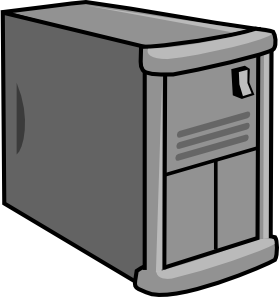 Priority 1
Priority 2
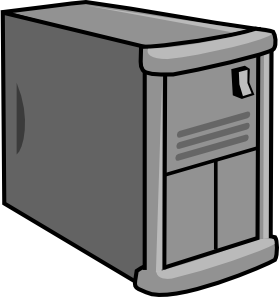 ……
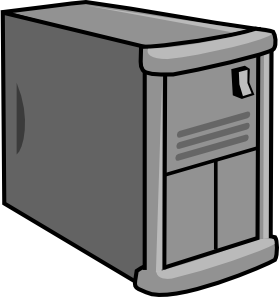 Priority K
20
[Speaker Notes: However, MLFQ is not supported on commodity switches because it’s hard to track per-flow state on switches.]
How to implement PIAS?
Decoupling MLFQ
Stateless Priority Queueing at the switch (a built-in function) 
Stateful Packet Tagging at end hosts (a shim layer between TCP/IP and NIC)
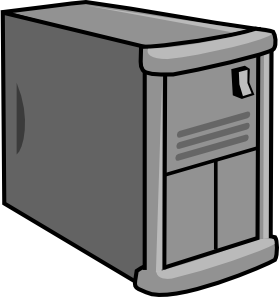 Priority 1
Priority 2
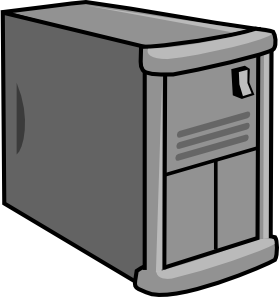 ……
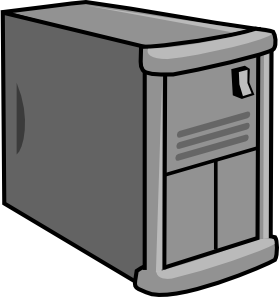 Priority K
21
[Speaker Notes: To solve this problem, we decouple multi-level feedback queue. On the switch, we enable strict priority queueing [click]. At end hosts, we have a packet tagging module[click]. The logic of packet tagging module is quite simple. Assuming that they are K priorities and K-1 demotion thresholds correspondingly. Note that the P1 is the highest priority. The packet tagging module just maintains per-flow state and compare the bytes sent information with demotion thresholds. If a flow’s bytes sent value is exactly larger than Alpha[j-1], the following packet of this flow will be marked with Pj. For example, [click]]
How to implement PIAS?
Decoupling MLFQ
Stateless Priority Queueing at the switch (a built-in function) 
Stateful Packet Tagging at end hosts (a shim layer between TCP/IP and NIC)
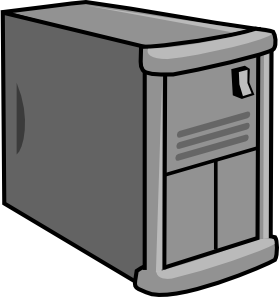 i
Priority 1
Priority 2
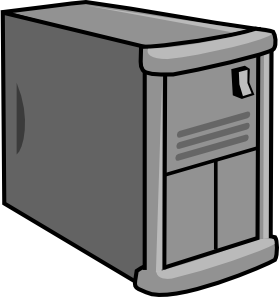 ……
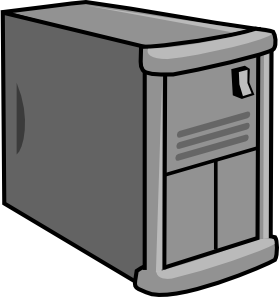 Priority K
22
[Speaker Notes: 解释例子]
Threshold vs Traffic Mismatch
DCN traffic is highly dynamic
Threshold fails to catch traffic variation → mismatch
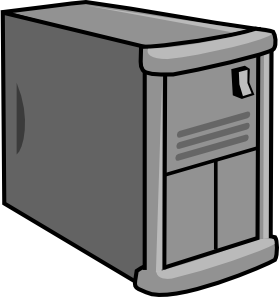 10MB
Ideal, threshold = 20KB
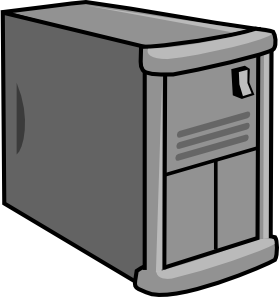 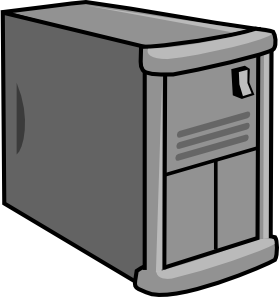 10MB
High
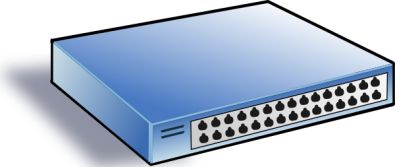 Low
Too small, 10KB
ECN
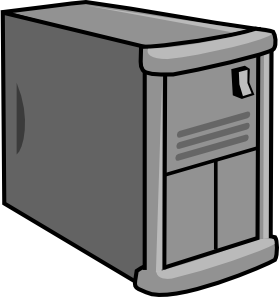 20KB
23
Too big, 1MB
[Speaker Notes: To determine demotion thresholds for MLFQ, we build a simple queueing theory model to analyze it and derive demotion thresholds based on flow size distributions. However, traffic is highly dynamic in data centers (across both time and space), so the mismatch between traffic and demotion thresholds is unavoidable. We need to handle the mismatch problem in order keep PIAS effective in highly dynamic data center networks? [click] 解释例子]
PIAS in 1 Slide
PIAS packet tagging
Maintain flow states and mark packets with priority

PIAS switch
Enable strict priority queueing and ECN

PIAS rate control
Employ Data Center TCP to react to ECN
24
Prototyping & Evaluation
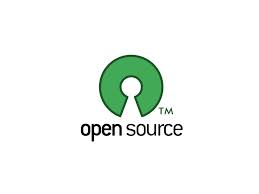 Prototype implementation 
http://sing.cse.ust.hk/projects/PIAS 

Testbed experiments and ns-2 simulations
1G in testbed experiments
10G/40G in simulations
Realistic production traffic

Schemes compared
DCTCP (both testbed and simulation)
pFabric (only simulation)
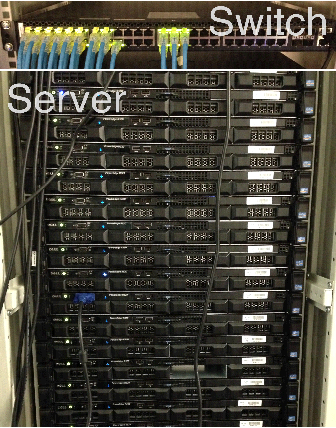 25
[Speaker Notes: Now, we come to evaluation part. We have already implemented a PIAS prototype. [click] It is open source. In our implementation, the packet tagging module works as a Linux kernel module, which can be installed and removed during the running time of the system. We use 16 servers and 1 Gigabit switch for our evaluation. For the benchmarks, we use web search workload from DCTCP paper, data mining workload from VL2 paper.]
Testbed: Small Flows (<100KB)
49%
34%
Web Search
Data Mining
PIAS reduces average FCT of small flows by up to 49% and 34%, compared to DCTCP.
26
[Speaker Notes: These two figures show the average completion times of small flows. Compared to DCTCP, PIAS reduces average FCT of small flows by up to 49% in web search workload and 34% in data mining workload. Even though DCTCP try to reduce buffer occupation to achieve low latency, it still needs moderate buffer occupation to fully utilize link capacity. But with PIAS, we can provide much fewer or even zero queueing delay for packets of short flows because they are finished in higher priority queues.]
NS-2: Comparison with pFabric
Web Search
Data Mining
PIAS only has a 1% performance gap to pFabric for small flows in the data mining workload.
27
[Speaker Notes: We also compare PIAS against pFabric. Note that pFabric is a information-aware clean-slate design. It assumes prior knowledge of flow size information and introduces changes to switch hardware. For PIAS, we don’t make such assumptions and just use commodity switches. Compared to pFabric, PIAS achieves comparable performance in small flows, especially in data mining workload. [click] The performance gap here here is only 1%.]
PIAS Recap
PIAS: practical and effective
Not assume flow information from applications

Enforce Multi-Level Feedback Queue scheduling

Use commodity switches & legacy network stacks
Information-agnostic
FCT minimization
Readily deployable
28
[Speaker Notes: Finally, we conclude our work. We think that PIAS is a practical and effective solution for data centers. First of all, it is information-agnostic without assuming that flow size information available from applications. Secondly, PIAS performs multi-level feedback queue to emulate shortest job fist, thus achieving FCT minimization. Thirdly, PIAS is readily deployable in commodity data centers. It just uses basic functionalities from commodity switches and is compatible with legacy network stacks.]
TLT
Ongoing work with Yibo Zhu, Dongsu Han, Byungkwon Choi, Hwijoon Lim
29
Lossy & Loss-Less
Lossy Ethernet
Packet losses increase end-to-end latency

Loss-Less Ethernet
Use PFC to eliminate congestion packet losses
Cause new problems: HoL blocking, deadlock
Can we get benefits from both sides?
30
Revisit the Impact of Packet Losses
Packet losses in the middle
Fast retransmissions: 1 RTT (100s of us)

Packet losses at the tail
Timeout retransmissions: several ms
1
1
2
ACK1
2
ACK1
3
3
ACK2
ACK1
2
3
31
Design Goals
Eliminate timeout retransmissions

Small side effects -> Rarely/Never trigger PFC

Work with commodity switch hardware
Timeout-Less Transport (TLT)
32
Design Rationale
Some packets are important as their losses may cause timeouts
For example, last data packet in a message

Only guarantee important packets lossless 
Unimportant packets can be dropped as usual
33
Design Challenges
How to select important packets?
As few as possible  
For both rate/window protocols

How to guarantee important packets lossless?
Separating important and unimportant packets into two queues causes out-of-order problem
34
Important Packets of Rate Protocols
Last packet of the message must be important

One of every N packets is selected as the important one
Further reduce retransmission delay
35
Important Packets of Window Protocols
Insight: at least one in-flight packet is important

In the first window, randomly choose one important packet

When receiving an ACK for an important packet
If the window allows, transmit a new packet (or a lost packet) and mark it as important
Otherwise, transmit the last unacknowledged packet and mark it as important
36
Guarantee Important Packets Lossless
Switch proactively drops unimportant packets
Drop thresh.
Important
Unimportant
37
Guarantee Important Packets Lossless
Switch proactively drops unimportant packets
Leave buffer headroom for important packets
Avoid triggering PFC 

Enable PFC to handle extreme cases
For example, a large # of single-packet flows
38
Ongoing & Future Work
Further reduce the size of important traffic

How to choose the dropping threshold for unimportant packets

Interaction with congestion control algorithms

Prototype implementation and evaluation
39
Summary
PIAS uses MLFQ to reduce the queueing delay (completion time) for small flows

TLT ensures that every congestion loss can be recovered using fast retransmission
40
Thank You!
41